Peer Stakeholder-Product Validation Review (PS-PVR) for
GOES-17 EXIS XRS
 L1b Provisional Maturity

presented: 24 April 2019
revised: 15 May 2019

Presenter: Janet Machol  -  NOAA NCEI and U. Colorado CIRES 

Contributors: 
   	U. of Colorado LASP:	F. Eparvier, D. Woodraska, T. Eden, S. Mueller, 
        		 				R. Meisner, M. Snow, A. Jones, T. Redick, T. Woods, ....
   	NCEI/CIRES:			S. Codrescu, W. Rowland, M. Tilton, and C. Peck
	Other:				Rodney Viereck, Matt Garhart, ...
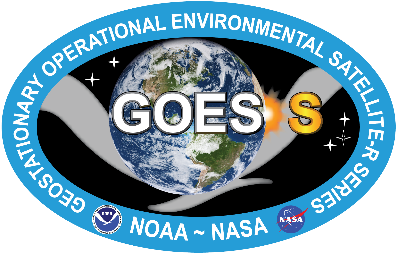 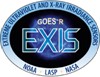 1
Outline
Quick Summary 												  4
Instrument and Products Overview						    	  5
Review of Beta Maturity								         	  8
L1b Product Quality										      	11
GPA Issues 												      	12
Post-launch Product Tests (PLPTs) 					      		13
Instrument Issues                                                               		29
Comparison to Performance Baseline 						32
Summary of Remaining Issues								40
Provisional Maturity Assessment						 	     	44
Path to Full Validation											49
Backup - Details												52
2
Quick Summary
Initial testing using L0 data has provided most cal values.
GOES-17 behavior is similar to GOES-16.
No surprises. 
Studies done with L1b, L2, and LASP-L0-processed data.
Solar activity low since launch.
GPA: many ADRs submitted, many resolved, a few remain.
Instrument: new LUTs, some issues resolved, a few remain.
All PLPT tests:
Provisional Validation Product Maturity Assessment.

	ADR = Algorithm Discrepancy Report
	LUT = Look Up Table
PASSED
PASSED
3
[Speaker Notes: Define PASS]
EXIS
4
EUV and X-Ray Irradiance Sensors (EXIS)
X-Ray Sensor (XRS)
Monitor solar flares 
Impacts communications and navigation
Warning for potential SEP events

Extreme Ultraviolet Sensor (EUVS)
Measures ultraviolet irradiance which impacts upper atmosphere

Sun Pointing Sensor (SPS) 
Used for alignment (quad diode, 3.5 FOV)
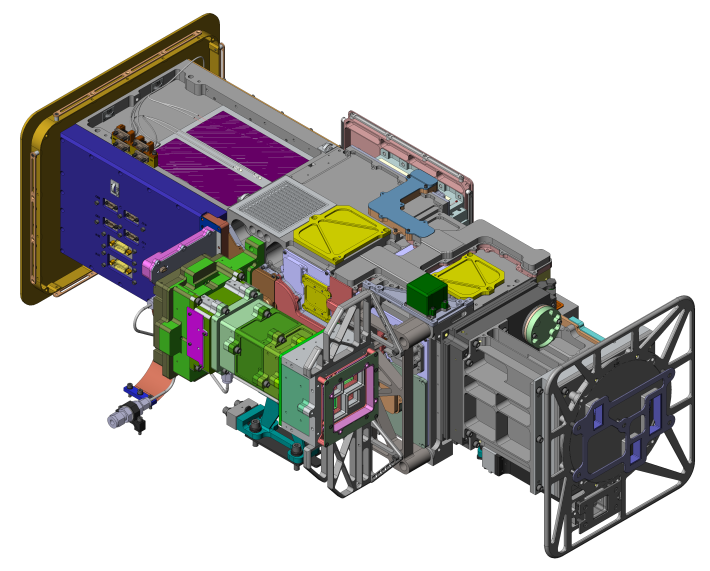 EUVS
XRS
SPS
EXIS was designed, built and tested by the Laboratory for Atmospheric and Space Physics (LASP) at the University of Colorado.
5
[Speaker Notes: mention how long measured]
X-Ray Sensor (XRS)
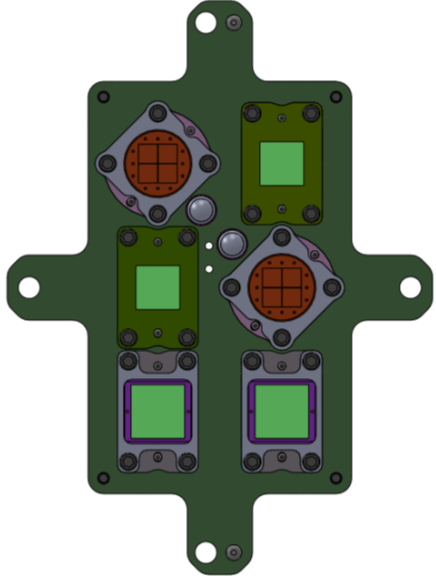 2 soft X-ray wavelength bands
A is 0.05-0.4 nm
B is 0.1-0.8 nm; used for flare index
12 diodes total
Silicon photodiodes with Be filters 
A1, B1 - low solar activity
A2, B2 - solar max/flare
2 dark diodes
Main products
X-ray flux time series 
1 sec and averaged (L2)
flare event detection (L2)
flare location on solar disk (L2)
A2:
Solar max
/flare
A1: 
Solar min
B1: 
Solar min
B2: 
Solar max
/flare
Dark
Dark
6
[Speaker Notes: scaled to match previous XRS bandpasses]
SWPC Radio Blackout Warnings
flare index from 1-minute averaged XRS-B1
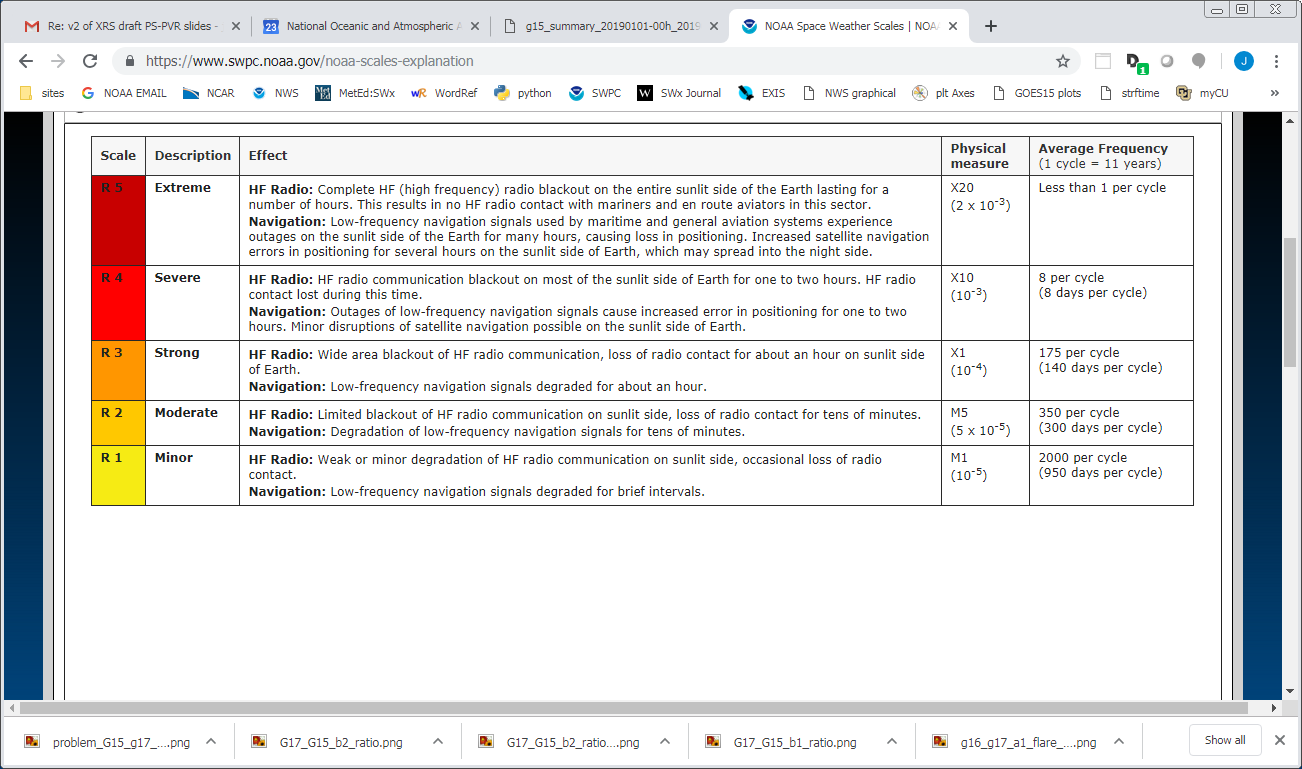 7
[Speaker Notes: GOES-17 at/below R1, GOES-16 at R3]
Review of Beta Maturity
8
XRS-related GPA Issues at Beta
12 ADRs to be resolved prior to XRS Provisional Status
9
* Impact on Provisional status:
Minor Impact
Moderate Impact
Major Impact
Instrument Issues at Beta
to be resolved prior to Provisional Status
10
L1b Product quality assessment
11
GPA Issues for Provisional Validation
No current issues impacting Provisional Validation.
~38 XRS-related ADRs have been closed since 2016.
12
Post-Launch Product Tests
Provisional Success Criteria: 
      [1] XRS L1b product data are available and analysis is complete.
      [2] Solar flare responses are observed in all 4 elements of the quad-diodes.
      [3] There is no pass/fail on the result itself of this cross-comparison.

Data analysis with L1b, L2, and locally processed L0 data.
Test plans and procedures are described in Appendix A.2 in the EXIS Readiness, Implementation, and Management Plan (RIMP v1.1; 416-R-RIMP-0316)
13
#8: XRS B1-B2 Crossover Threshold (1/3)
Choose flux level for primary channel to switch from B1 to B2. 
GOES-16, 17 pre-flight:    10-6 W/m2 (C1 class) 
                            Provisional: 10-4 W/m2 (X1 class)
B2 responsivity adjusted by 5% so that B1 and B2 fluxes match.
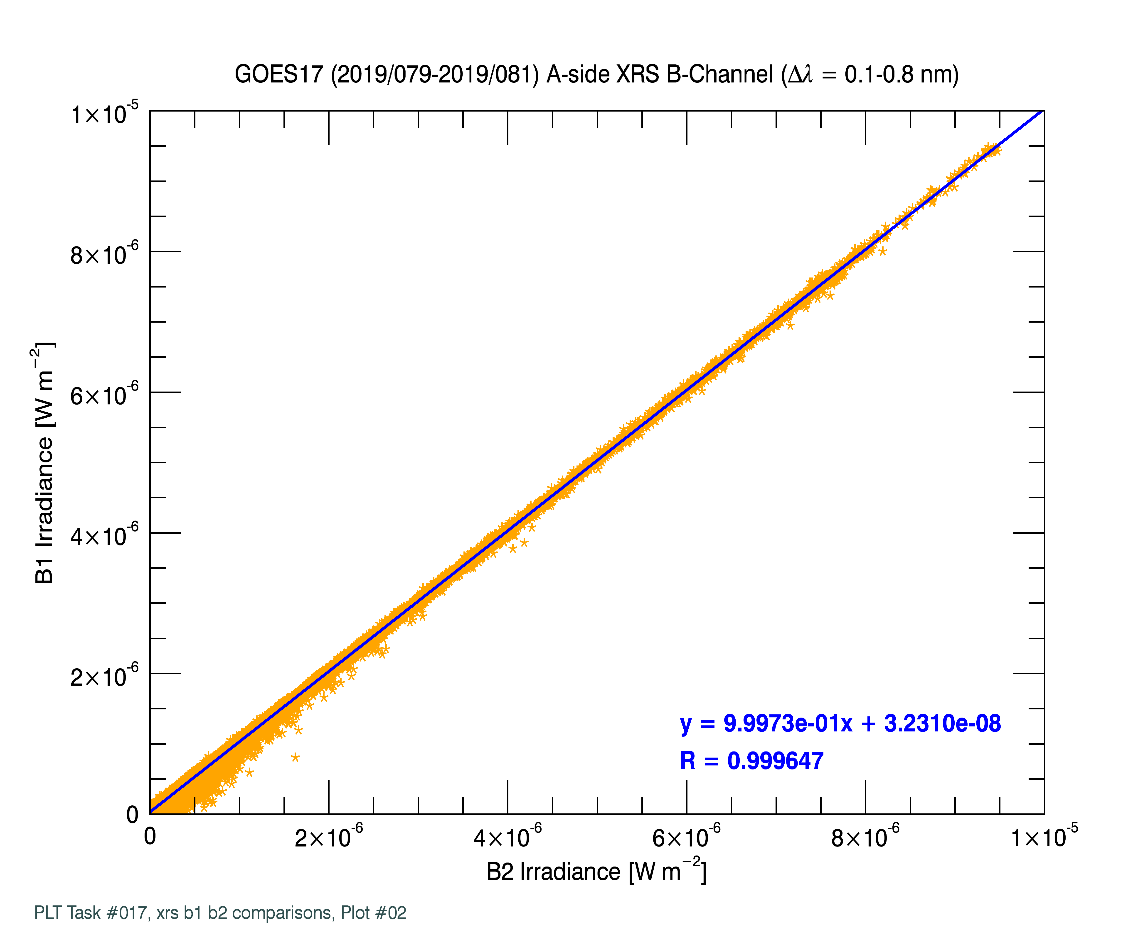 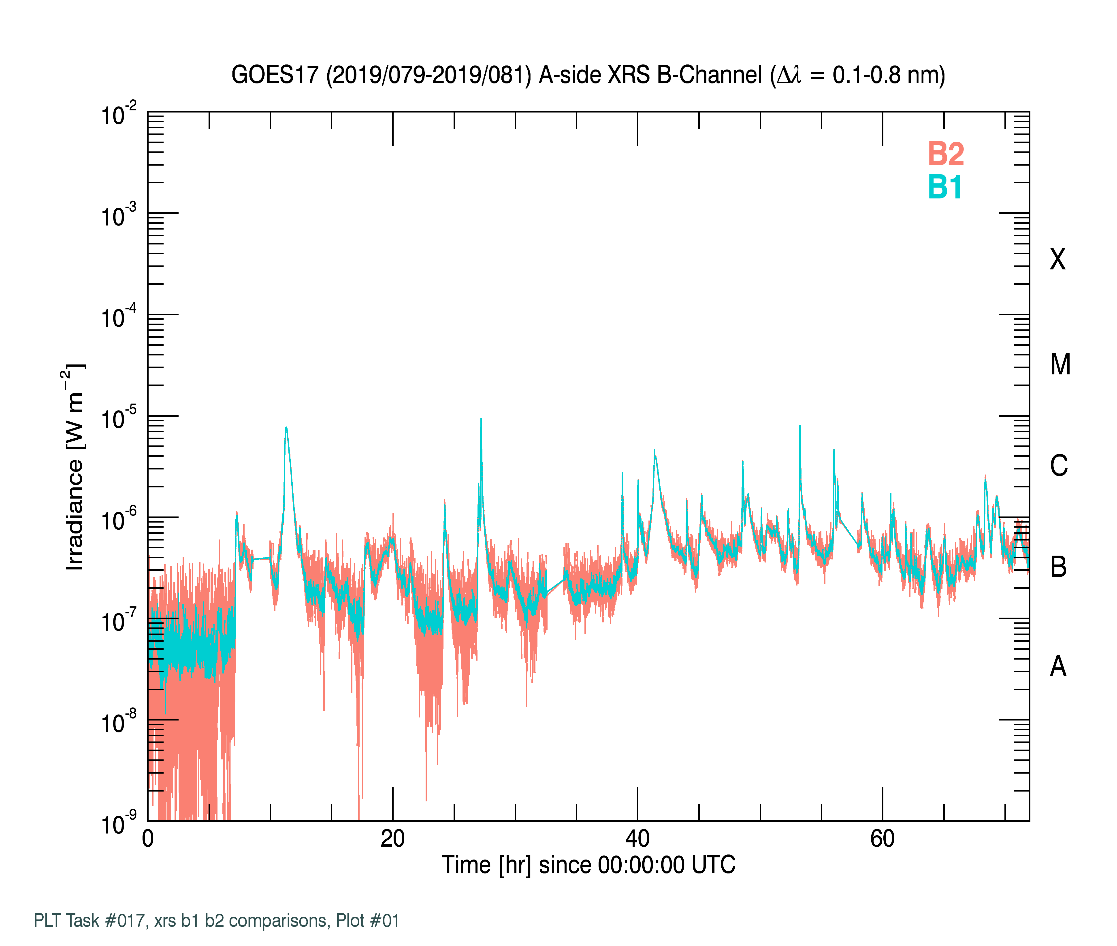 B1 saturates at 9x10-4 W m-2
fit >3x10-6 W m-2
crossover threshold = 10-4 W m-2
14
These GOES-17 data are preliminary, non-operational data and are undergoing testing. 
Users bear all responsibility for inspecting the data prior to use and for the manner in which the data are utilized.
[Speaker Notes: B1 is considered truth because B2 is not centered properly at SURF.
B2 = 0.9475x B1 + 3e-8  before adjustment. Decreased the responsivity to make match.]
#8: XRS B1-B2 Crossover Threshold (2/3)
Signal-to-noise ratio is >>1 for chosen crossover threshold
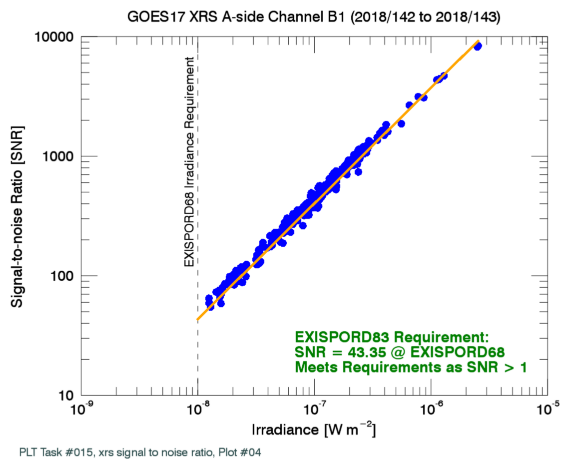 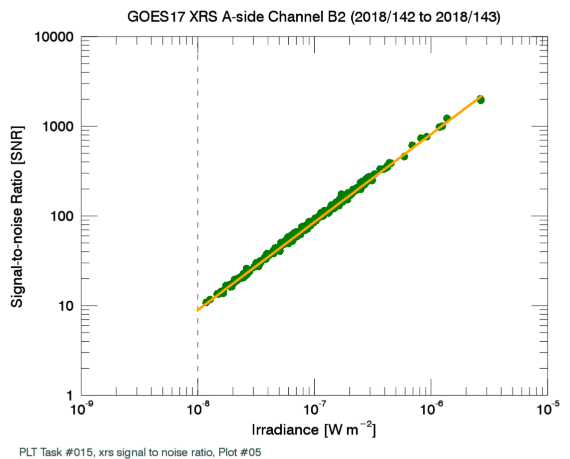 10-4 W/m2 crossover  threshold
10-4 W/m2 crossover  threshold
These GOES-17 data are preliminary, non-operational data and are undergoing testing. 
Users bear all responsibility for inspecting the data prior to use and for the manner in which the data are utilized.
15
[Speaker Notes: thrash!
Same considerations for channel A except saturation]
#8: XRS B1-B2 Crossover Threshold (3/3)
Analysis of event detection   algorithm was done to clarify transition impacts.







During event if B1 < B2
rise, fall: no issue

During event  if B1 > B2
rise: false peak if difference 
     is large (recovery >4 mins)
fall: no issue

Risks: calibration errors, SEP event
B2
10-4 W m-2
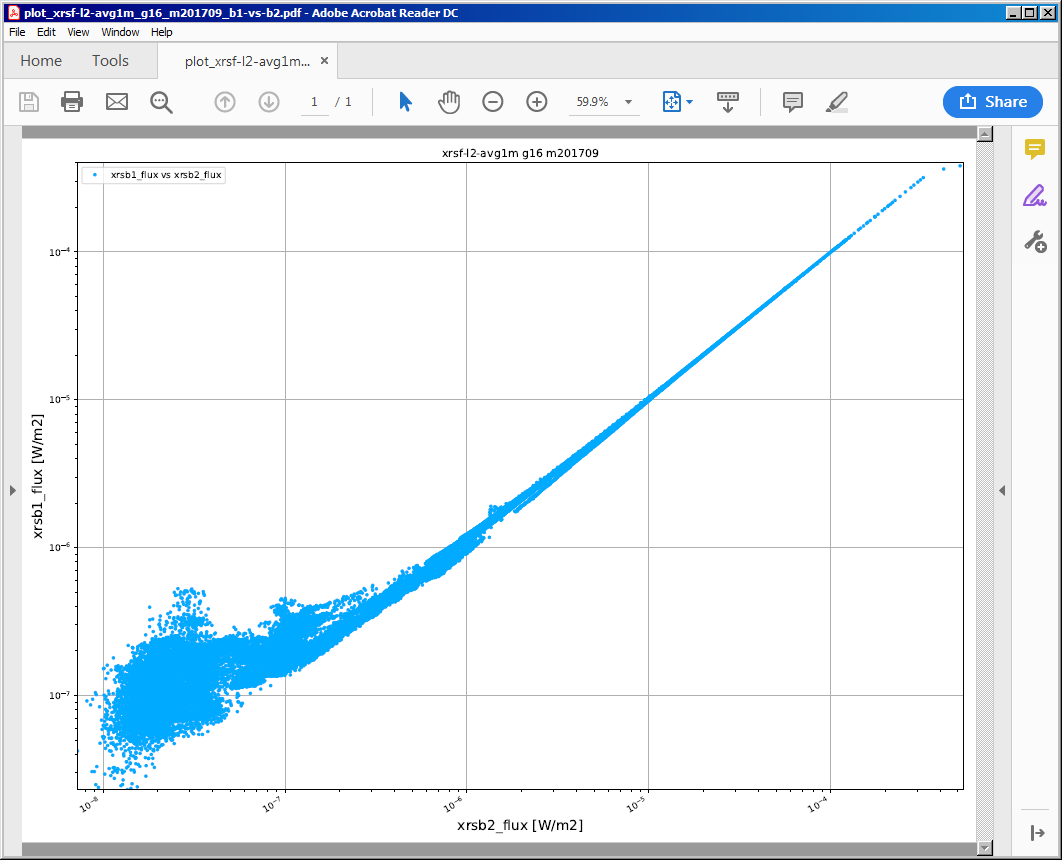 irradiance
B1
transition threshold = 10-4 W/m2
10-4
time
flare threshold = 5x10-5 W/m2
10-5
XRS-B1 flux [W m-2]
10-6
GOES-16 September 2017
1-minute averaged fluxes
10-7
10-7
10-6
10-5
10-4
XRS-B2 flux [W m-2]
16
These GOES-17 data are preliminary, non-operational data and are undergoing testing. 
Users bear all responsibility for inspecting the data prior to use and for the manner in which the data are utilized.
[Speaker Notes: good agreement above 5 e -5
Same considerations for channel A except saturation]
#9: XRS A1-A2 Crossover Threshold (1/2)
Choose flux level for primary channel to switch from A1 to A2. 
GOES-16, 17 pre-flight:    10-6 W/m2 (C1 class) 
                            Provisional: 10-5 W/m2 (M1 class)
A2 responsivity adjusted by 2% so A1 and A2 fluxes match.
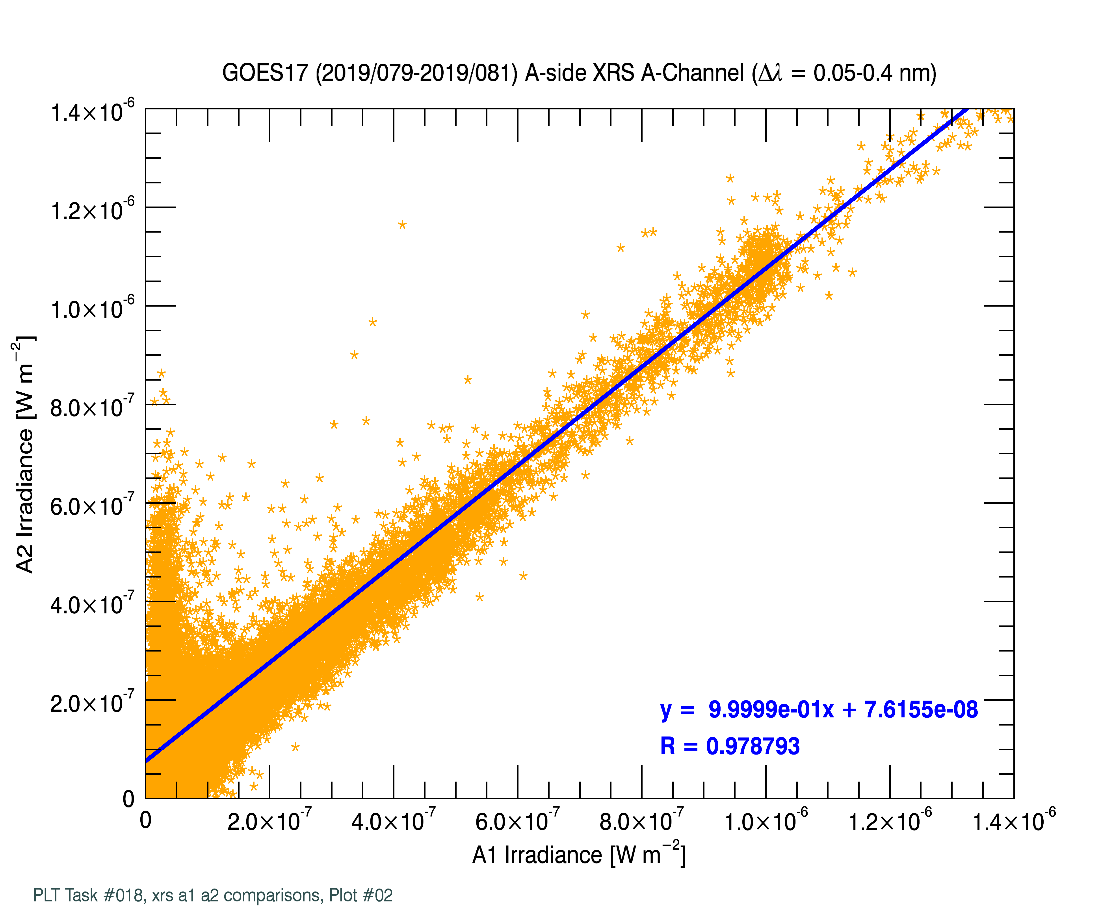 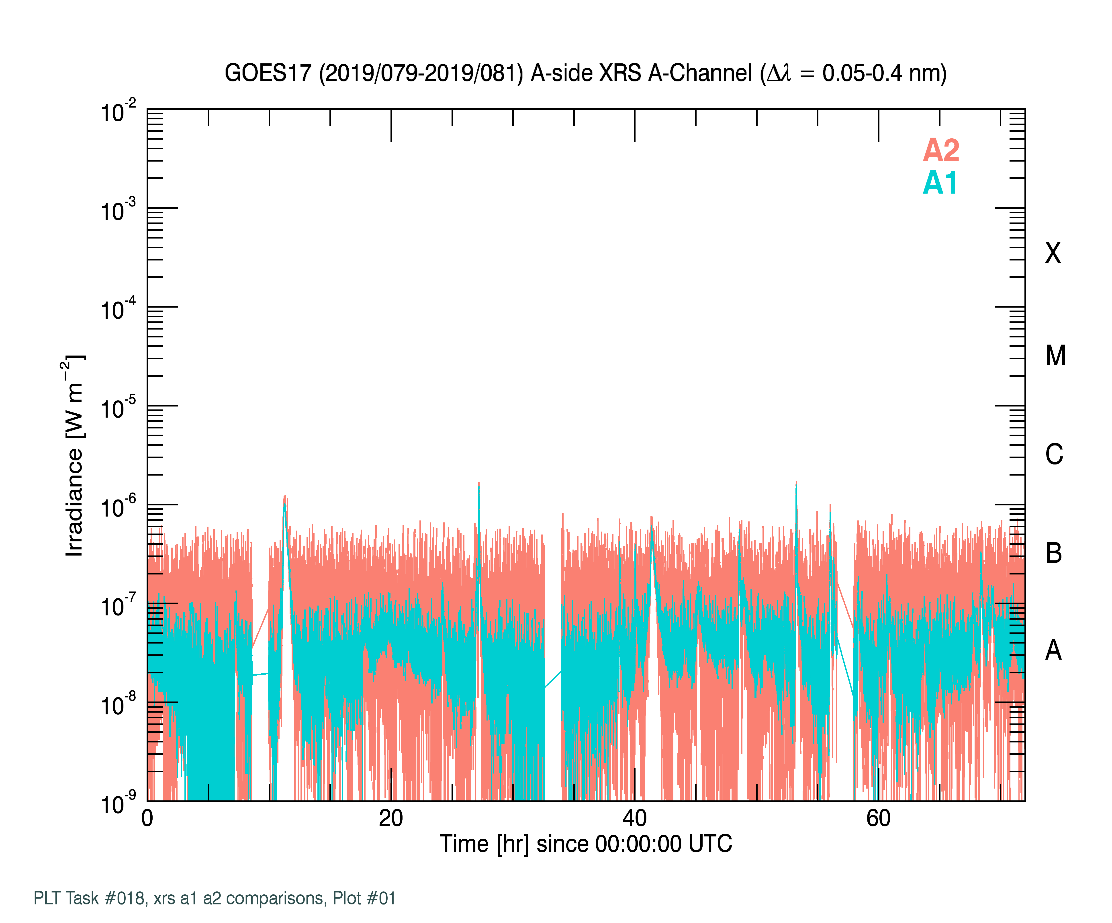 A1 saturates at 7x10-4
crossover threshold = 10-5
fit >6x10-7 Wm-2
17
These GOES-17 data are preliminary, non-operational data and are undergoing testing. 
Users bear all responsibility for inspecting the data prior to use and for the manner in which the data are utilized.
[Speaker Notes: A1 is considered truth because A2 is not centered properly at SURF.
A2 = 1.0209x A1 + 8e-8  before adjustment. So adjustment was a 2% increase in responsivity.]
#9: XRS A1-A2 Crossover Threshold (1/2)
Signal-to-noise ratio is >1 for chosen crossover threshold
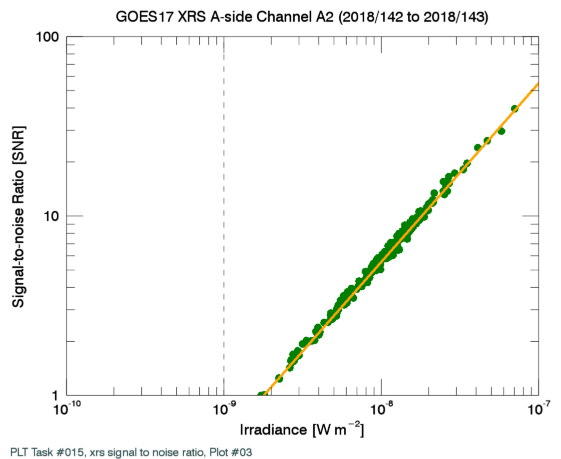 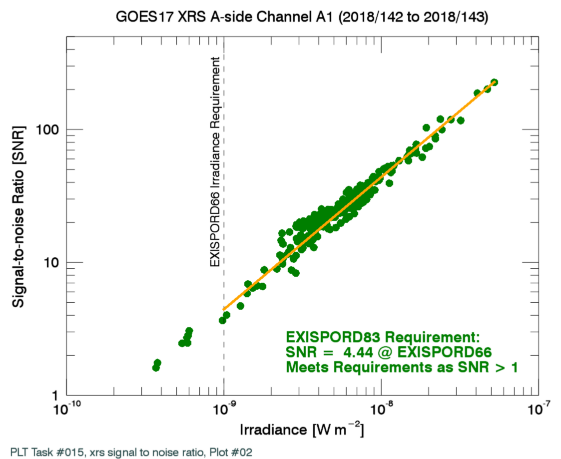 10-5 W/m2 crossover  threshold
10-5 W/m2 crossover  threshold
18
These GOES-17 data are preliminary, non-operational data and are undergoing testing. 
Users bear all responsibility for inspecting the data prior to use and for the manner in which the data are utilized.
[Speaker Notes: For G17 saturation of XRS-A is around 9.2e-4 W/m^2. That’s probably close to the same number for all FMs.]
#10: XRS Ratio – Threshold Assessment
SWPC operations uses 1 minute X-ray fluxes for flares, especially M+ class. 
During a flare, 1-s ratio is used to monitor flare increases. (L2)
Objective: Find sensitivity of the XRS ratio to the XRS crossover thresholds. 
Results: same as for GOES-16, but no big flares to look at yet. 
Fluxes remained lower than crossover thresholds of 10-5 for A and 10-4 for B
<10% above M
50

40

30

20

10

  0
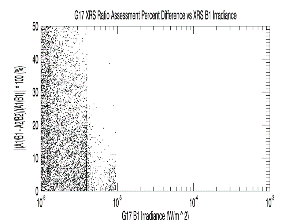 10-6                          10-5 (M class)         10-4 (X class)          10-3
GOES-17 B1 irradiance [W/m2]
Note: Backup slide #56 shows fluxes on this day.
19
These GOES-17 data are preliminary, non-operational data and are undergoing testing. 
Users bear all responsibility for inspecting the data prior to use and for the manner in which the data are utilized.
#11: NOAA XRS Scaling Factors
Objective: Determine the scaling needed to adjust EXIS XRS irradiances to the NOAA historical X-ray record.
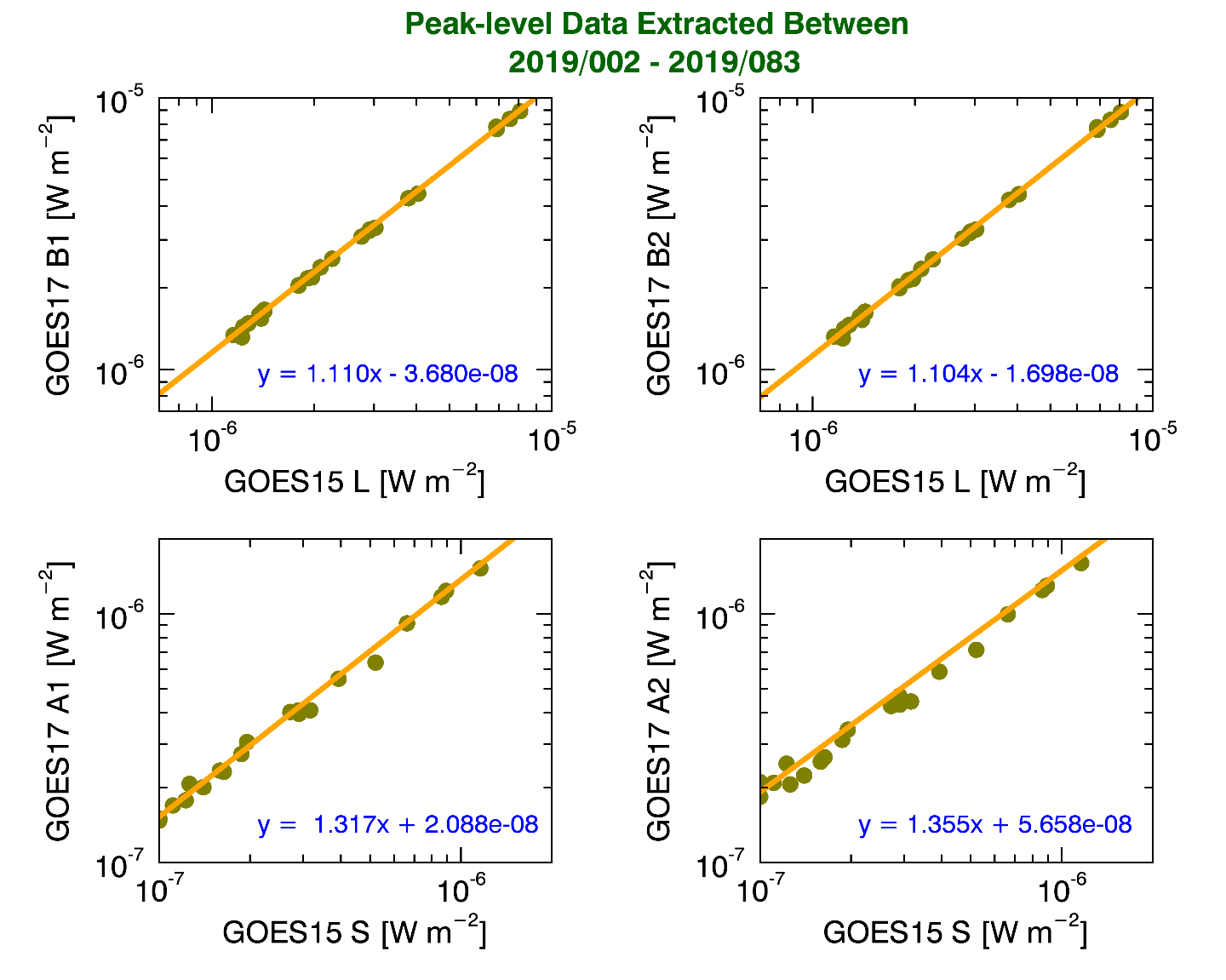 Fit peaks 
use B1 > 10-6 W/ m2.
There has been little solar activity.
GOES 15 corrected for scaling factor.

G17 to G15 factors
B1: G17 / G15 = 1.110 	      (G16 / G15 = 1.07) 

A1: G17 / G15 = 1.317 	      (G16 / G15 = 1.37)

Similar for B2 and A2 and for G16.
20
These GOES-16 and GOES-17 data are preliminary, non-operational data and are undergoing testing. 
Users bear all responsibility for inspecting the data prior to use and for the manner in which the data are utilized.
[Speaker Notes: There has not been much solar activity since GOES-17 launch.]
#12: XRS L1b Uncertainties (1/3)
Objective: Determine the uncertainty in the XRS L1b fluxes. 

Irradiances examined on 24 March 2019.

Results (sE /E @ flare-class threshold levels)
There were no M or X class flares.
A1:   B 6.6%;  C 2.5%
B1:   B 6.6%;  C 2.6%; M (extrapolated): 2.5%
21
These GOES-17 data are preliminary, non-operational data and are undergoing testing. 
Users bear all responsibility for inspecting the data prior to use and for the manner in which the data are utilized.
#12: XRS L1b Uncertainties (2/3)
Diode gain (fC/DN)
Diode, dark signal (DN)
Diode Current:
Integration time (sec)
Relative Uncertainty:
Flux:
Diode Responsivity (Amps m2 W-1)
Relative Uncertainty:
Not included: SURF systematic issues, FOV, degradation, ...
22
#12: XRS L1b Uncertainties (3/3)
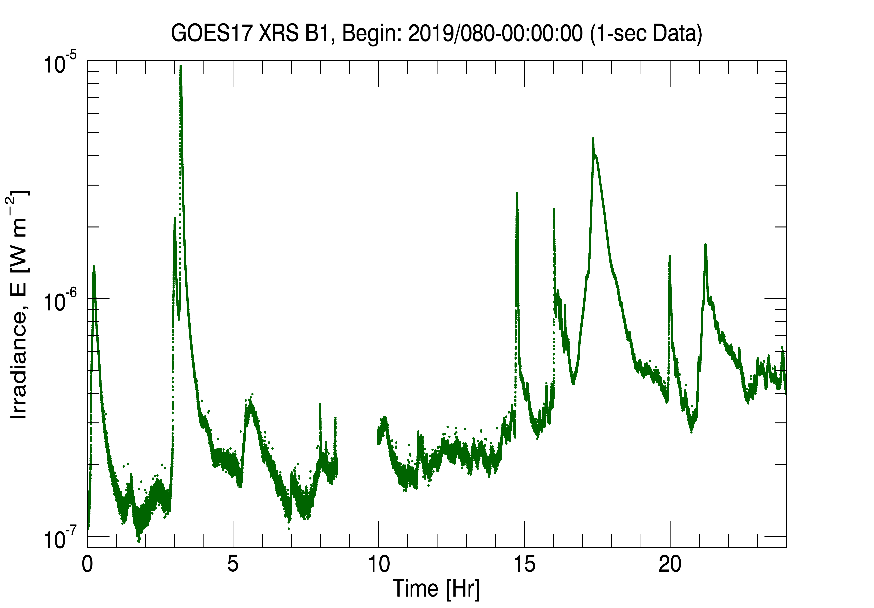 Flux uncertainty as a function of flux.
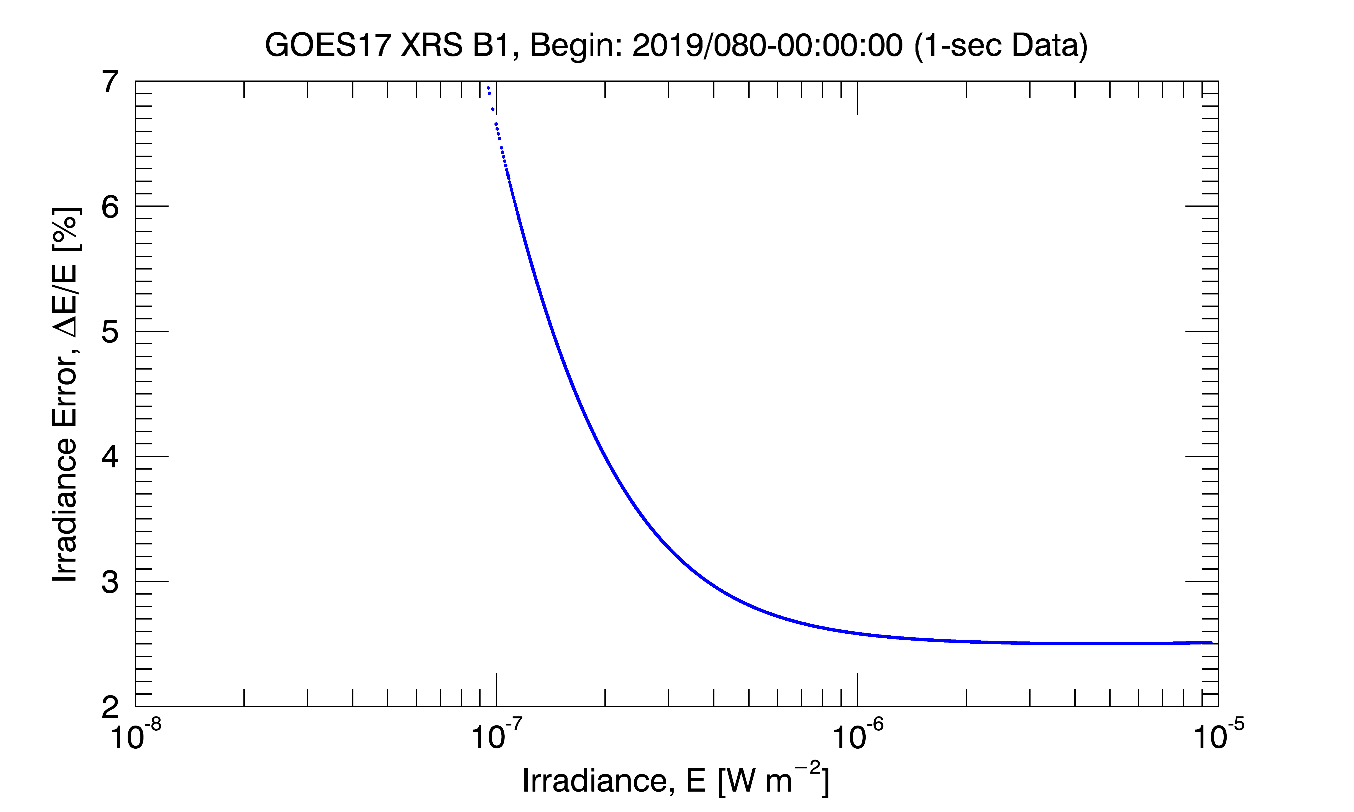 Flux [W/m2]
time [hr]
M class
C class
23
These GOES-17 data are preliminary, non-operational data and are undergoing testing. 
Users bear all responsibility for inspecting the data prior to use and for the manner in which the data are utilized.
#13: XRS Flare Location Comparison
Objective: Solar flare responses are observed in all 4 elements of the quad-diodes.
GOES-17 quad diode currents on a 1-sec cadence for 22 March 2019 shows that each diode observes the flare.
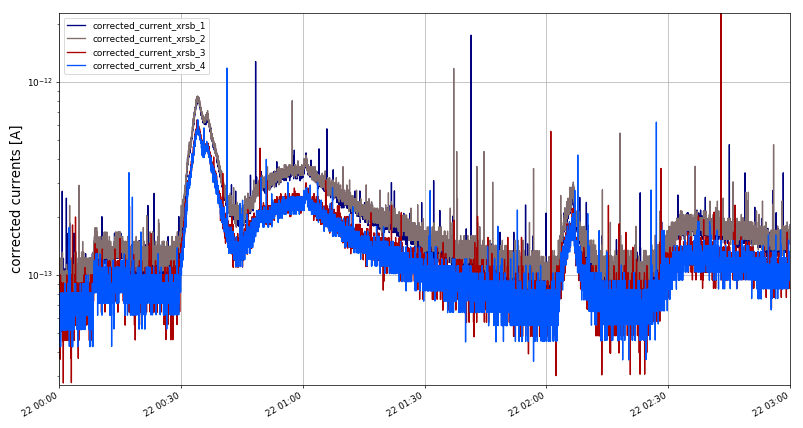 24
These GOES-17 data are preliminary, non-operational data and are undergoing testing. 
Users bear all responsibility for inspecting the data prior to use and for the manner in which the data are utilized.
[Speaker Notes: RHESSI: LEO, launched in 2002; X-ray imager;]
#14: Inter-Satellite Comparisons (1/4)
GOES-17 and GOES-15 XRS-B compared (30 January 2019).
GOES-15 corrected for fudge factor.
Linear behavior at higher fluxes as expected.
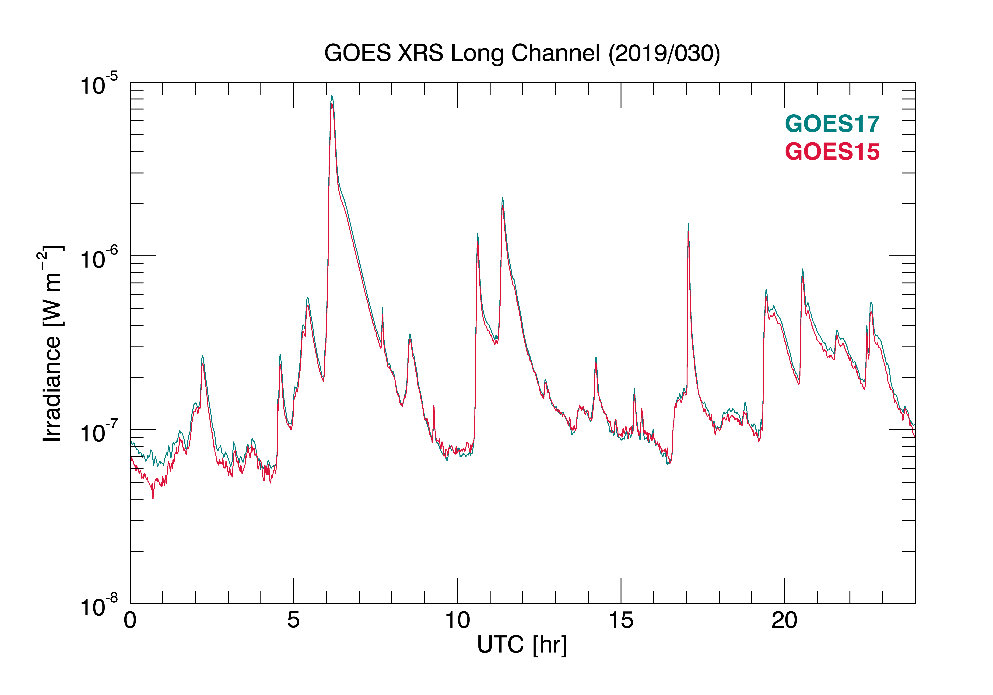 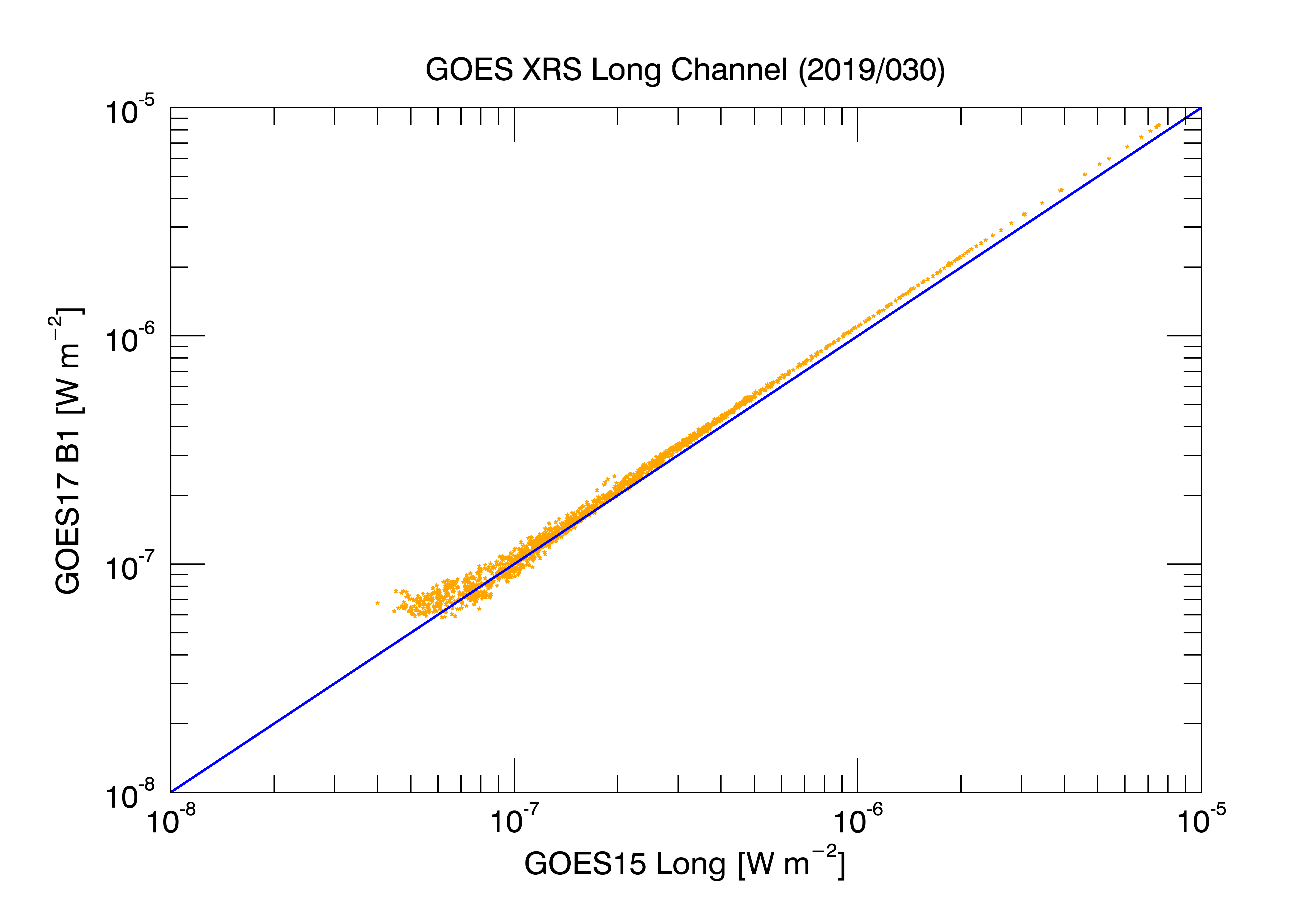 25
These GOES-17 data are preliminary, non-operational data and are undergoing testing. 
Users bear all responsibility for inspecting the data prior to use and for the manner in which the data are utilized.
#14: Inter-Satellite Comparisons (2/4)
GOES-17 vs GOES-15 XRS-A
Shape difference is elevated electrons impacting GOES-17.
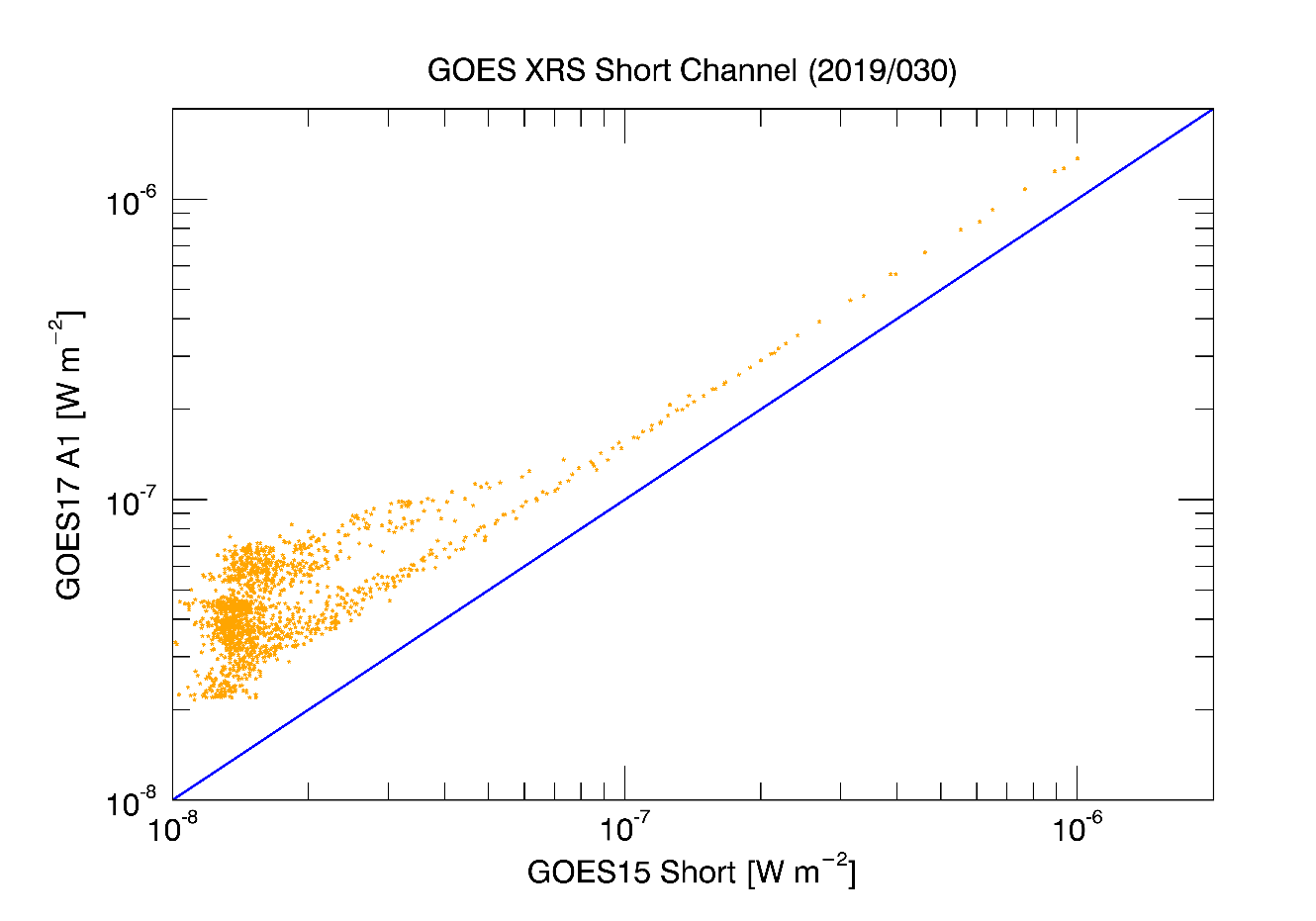 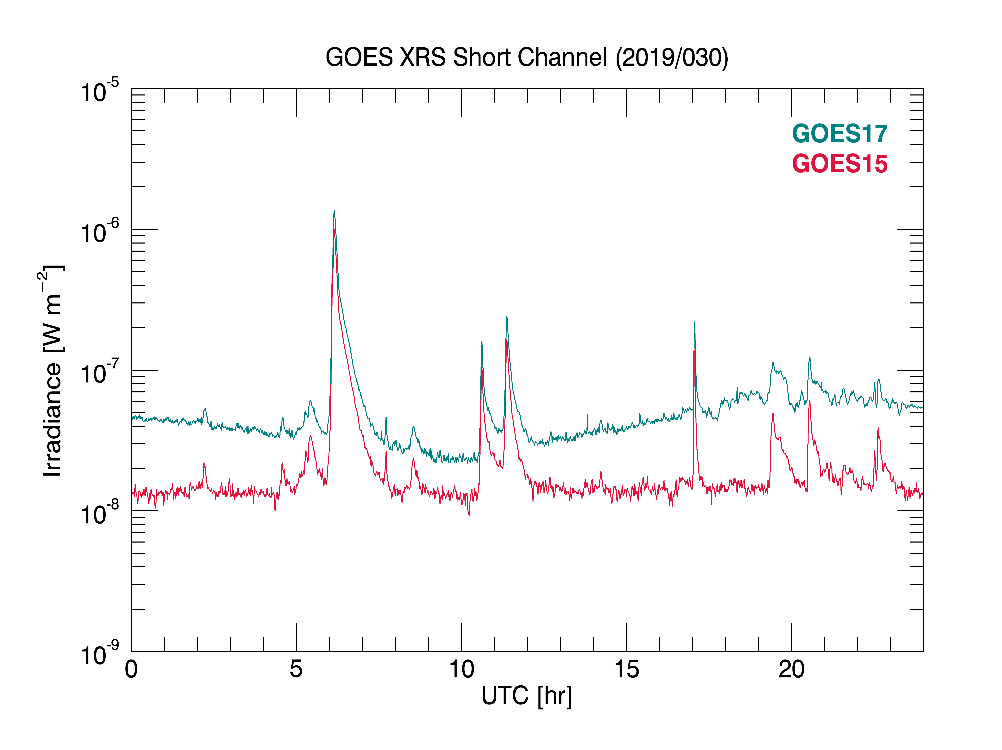 26
These GOES-17 data are preliminary, non-operational data and are undergoing testing. 
Users bear all responsibility for inspecting the data prior to use and for the manner in which the data are utilized.
[Speaker Notes: doy 83 = March 24]
#14: Inter-Satellite Comparisons (3/4)
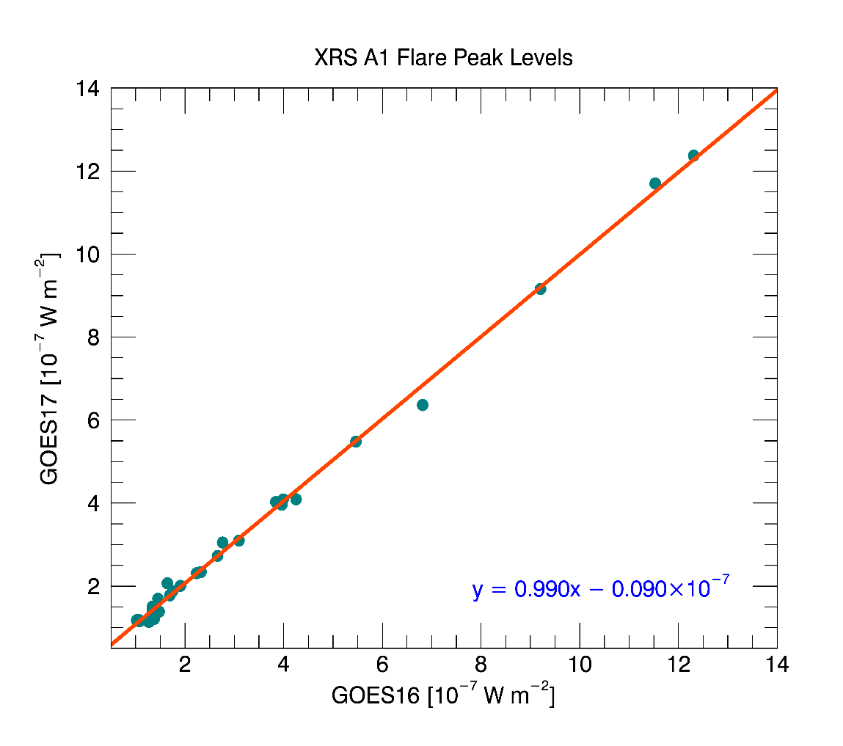 GOES 17 vs GOES 16 Peaks
Slopes of ~1 demonstrate that XRS sensors respond similarly to these flares.
Approximate channel ratios

channel B  G16/G15 =1.07
                   G17/G15 = 1.10
                   G17/G16 = 1.02
                 
channel A  G16/G15 = 1.37
                    G17/G15 = 1.32
                    G17/G16 = 0.99
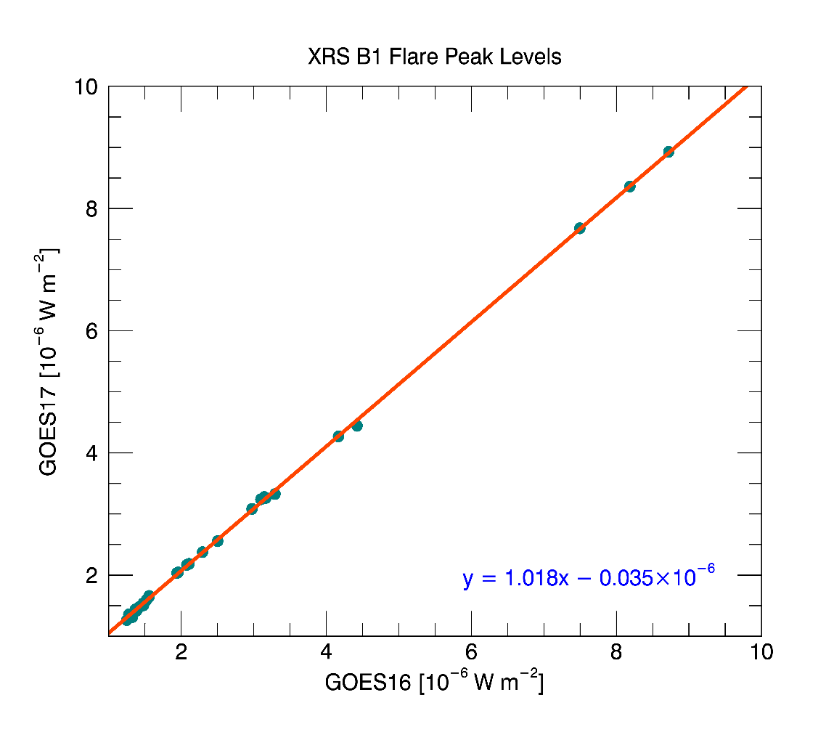 27
These GOES-16 and -17 data are preliminary, non-operational data and are undergoing testing. 
Users bear all responsibility for inspecting the data prior to use and for the manner in which the data are utilized.
#14: Inter-Satellite Comparisons (4/4)
GOES 16 vs GOES 17 from 29-30 January 2019
Plots:  L2 1-min averages derived from L1b
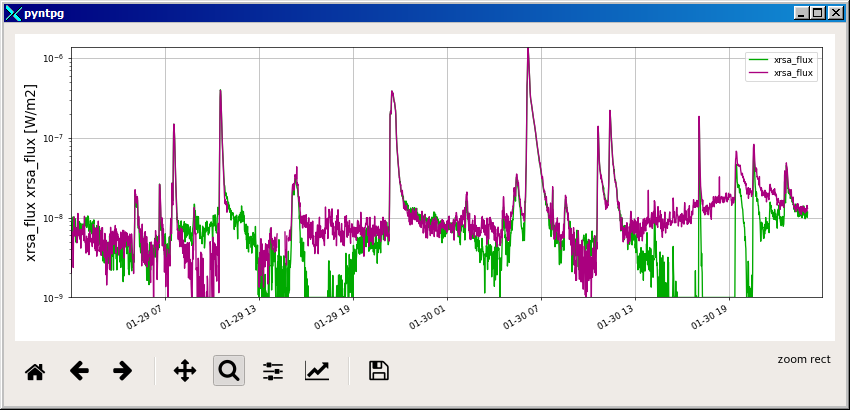 10-6
GOES-16
GOES-17
10-7
XRS-A
10-8
Very low signals.
Backgrounds
still need 
some adjustment.
10-9
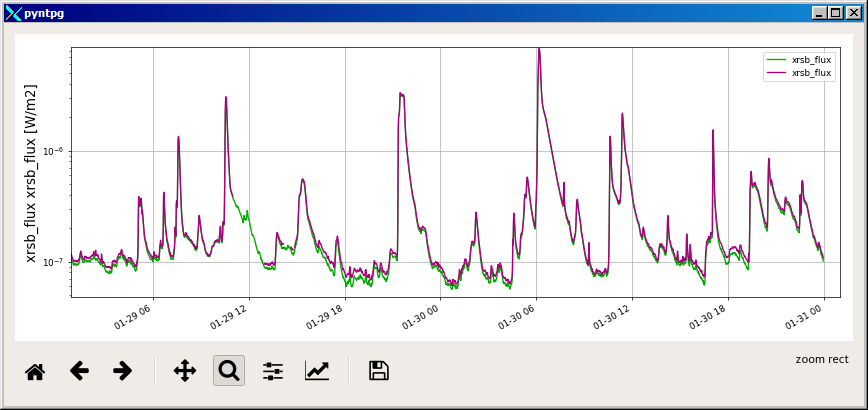 GOES-16
GOES-17
10-6
XRS-B
10-7
28
These GOES-16 and -17 data are preliminary, non-operational data and are undergoing testing. 
Users bear all responsibility for inspecting the data prior to use and for the manner in which the data are utilized.
Instrument Issue: B1 Dark Counts
Objective: obtain B1 dark signal
B1 signal during offpoints as a function of SEISS electron flux.
Result is dark count value of 81.5 DN
 Statistically comparable to pre-launch value.
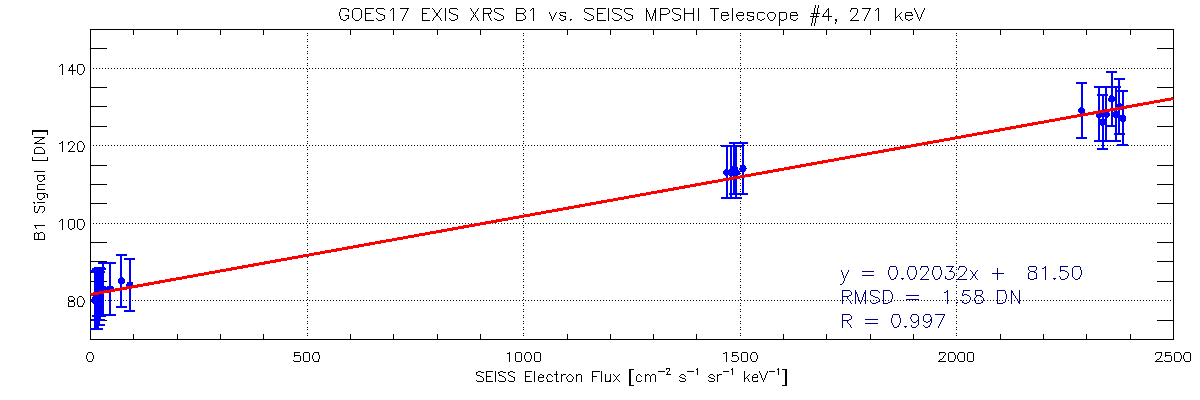 29
These GOES-17 data are preliminary, non-operational data and are undergoing testing. 
Users bear all responsibility for inspecting the data prior to use and for the manner in which the data are utilized.
Instrument Issue: Electron Contamination (1/2)
Objective: Remove electron contamination from fluxes
Impacts when X-ray fluxes are low, electron fluxes are high
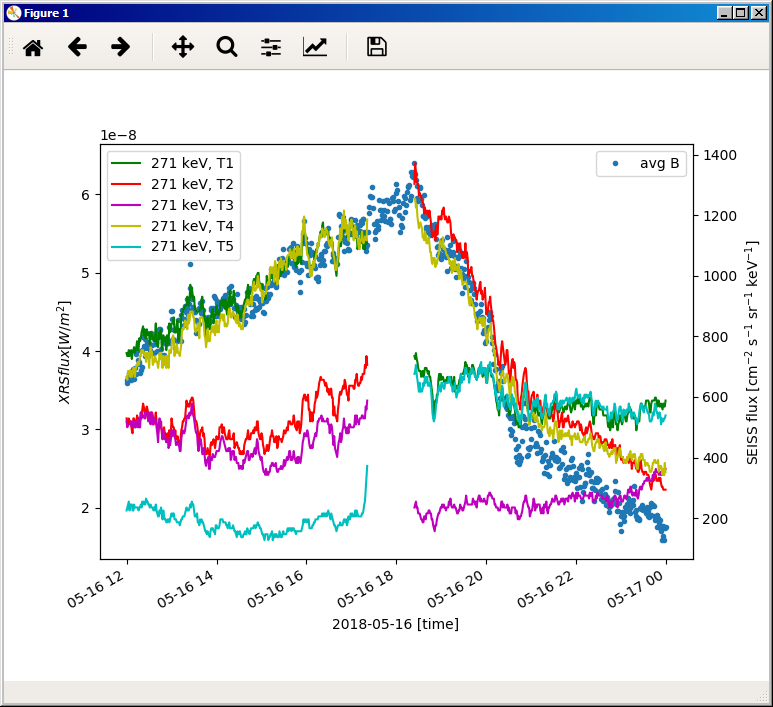 XRS-B
After yaw flip:
T2, T4 primary
yaw flip
Before yaw flip:
T1, T4 primary
30
These GOES-16 data are preliminary, non-operational data and are undergoing testing. 
Users bear all responsibility for inspecting the data prior to use and for the manner in which the data are utilized.
Instrument Issue: Electron Contamination (2/2)
Correction is in L2.
Based on fit to SEISS MPSHI telescopes and energy bands.
Fit parameters still under investigation.
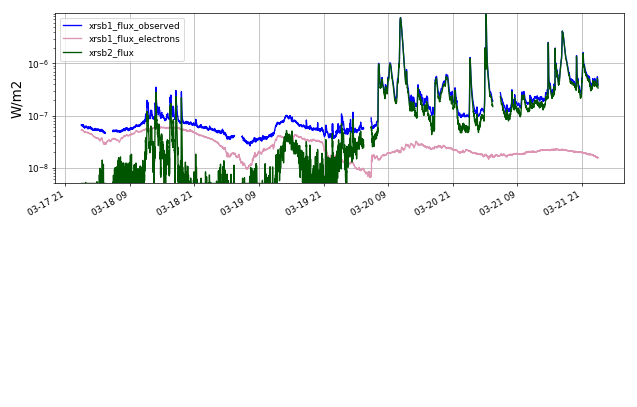 31
These GOES-16 data are preliminary, non-operational data and are undergoing testing. 
Users bear all responsibility for inspecting the data prior to use and for the manner in which the data are utilized.
Comparison to Performance BaseLINE
32
Performance Baseline
* Calculations on next slides
** PLT-14    XRS/EUVS/Mg II Inter-Satellite Comparisons (L1b)
33
These GOES-17 data are preliminary, non-operational data and are undergoing testing. 
Users bear all responsibility for inspecting the data prior to use and for the manner in which the data are utilized.
Performance Baseline
34
Uncertainty for XRS-A1 and -B1  (for MRD 2037, 2041)
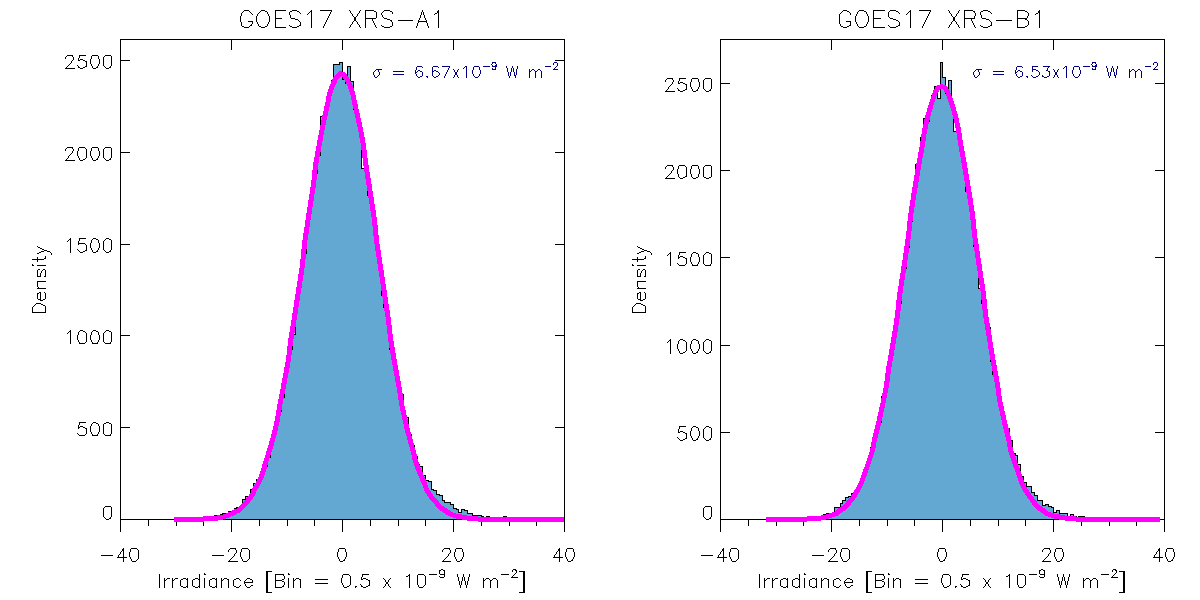 Plots show noise distributions (with 1σ standard deviations) obtained by using high pass filter on measurements.
Equivalent irradiances for 1 DN (defines precision) at a typical temperature (13.95° C). 
   A1: 1 DN = 6.93e-10 W/m2		B1: 1 DN = 9.39e-10 W/m2
   A2: 1 DN = 7.378e-8 W/m2	           	B2: 1 DN = 4.446e-8 W/m2

Convert σ[DN] to σ[W/m2] to get σA1 and σB1 (defines uncertainty)
   A1: 1 DN = 6.93e-10 W/m2		           B1: 1 DN = 9.39e-10 W/m2
   σA1 at 1 DN = 6.67e-9 W/m2 	 	          σB1 at 1 DN = 6.53e-9 W/m2 
	      		

Minimum ranges are the larger of the 1-DN equivalent irradiances and uncertainties (σA1 or σB1) for A1 and B1.
    A1 min: 6.67e-9 W/m2                                                    B1 min: 6.53e-9 W/m2
Maximum ranges are flux equivalent of 989,000 DN (ASIC counter saturation) for A2 and B2. 
   A1 max: 9.89e5 x 6.93e-10 W/m2 = 6.85e-4 W/m2     B1 max: 9.89e5 x 9.39e-10 W/m2 = 9.29e-4 W/m2
   A2 max: 9.89e5 x 7.378e-8 W/m2 = 0.0730 W/m2      B2 max: 9.89e5 x 4.446e-8 W/m2 = 0.0440 W/m2
35
These GOES-17 data are preliminary, non-operational data and are undergoing testing. 
Users bear all responsibility for inspecting the data prior to use and for the manner in which the data are utilized.
[Speaker Notes: Cut offs in points are: A1=2000, A2=1500, B1=2000, B2 =1000 with a Butterworth filter.
Simplistic math:
I think that answers by question -- the filter edge is at about 4000, 4500 or 5000 out of 86400,.
 
Considering a 2000 pt filters...
2000/86400 pts/day * 24 h/day * 60 mins/day = 33 mins
If max frequencies are twice this, then variability on a time scale of slower than 15 minutes is filtered out.]
Percent precision for XRS-A1 and -B1  (for MRD 2041)
Percent precision = P/(20 x M)*100 (Factor of 20 from MRD 2038).

P = Precision = 1 DN equivalent irradiances
     	A: 6.93 x 10-10 W/m2, B: 9.39 x 10-10 W/m2  (from Slide 36)

M = MRD minimum measurable flux (from MRD2037)
      	A: 5.0 x 10-9 W/m2, B: 2 x 10-8 W/m2


Percent precision = P/(20 x M)*100 (Factor of 20 from MRD 2038).
	 A: 6.93 x 10-10 W/m2 / (20 x 5 x 10-9 W/m2) x 100 = 0.69%
	 B: 9.39 x 10-10 W/m2 / (20 x 2 x 10-8 W/m2) x 100 = 0.23%
36
Stability of GOES-16 relative to GOES-15 (for MRD 2042)
GOES-17 is currently stable: ratios of XRS channels for GOES-17 / GOES-15 are flat.
There has been very little solar activity. Results are comparable to GOES-16.
Cause of noise is uncertain (GOES-15 data has 2 significant figures -> 5% noise).
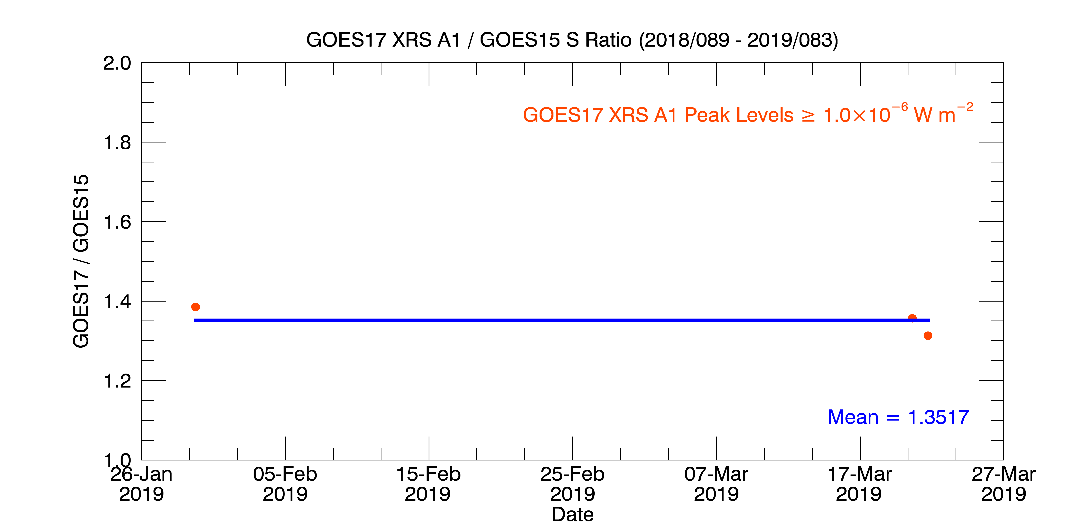 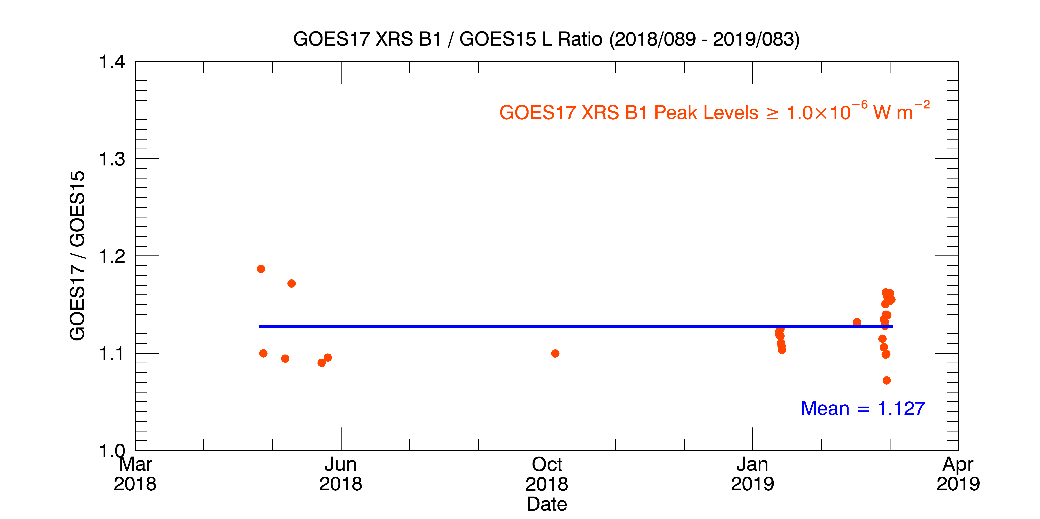 B1
A1
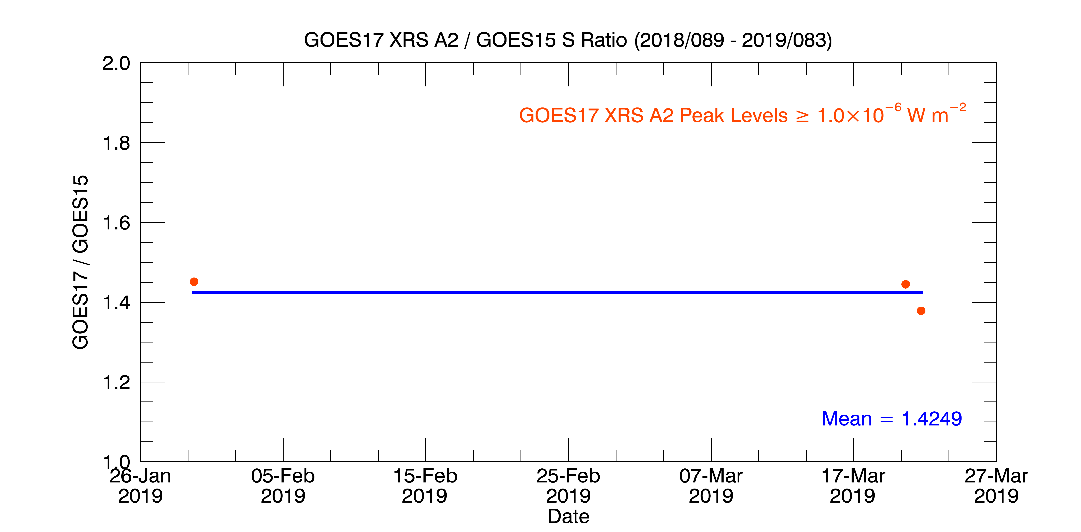 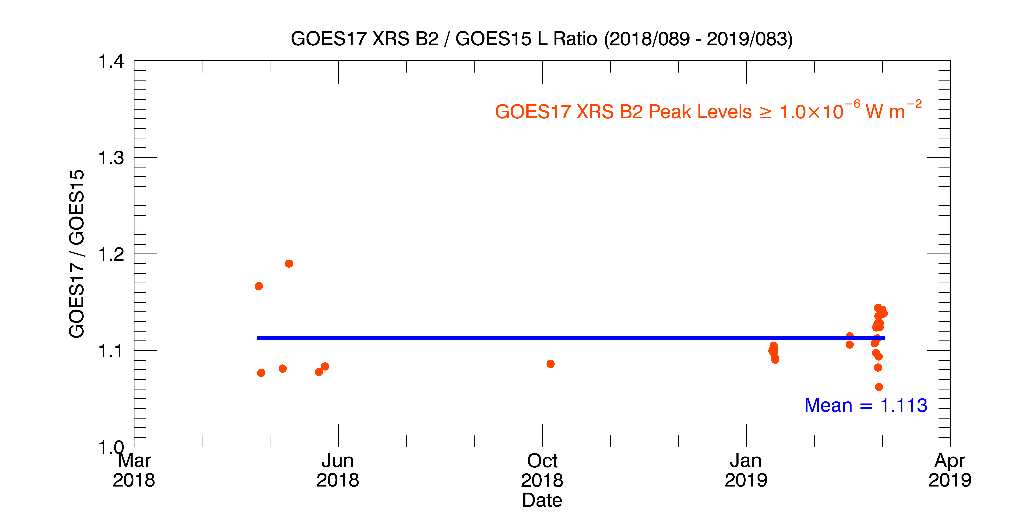 A2
B2
37
These GOES-17 data are preliminary, non-operational data and are undergoing testing. 
Users bear all responsibility for inspecting the data prior to use and for the manner in which the data are utilized.
[Speaker Notes: flares of 2018/148 seem to have a time shift between GOES-17 and GOES-15 and so were removed.]
GOES-17 Waiver
XRS irradiances with e- contamination do not meet EXISPORD81 requirements*.
Change has been submitted for FM1 and FM2**. No CCR number yet.
Levels where XRS meets min performance w/o  correction algorithm
These GOES-16 and -17 data are preliminary, non-operational data and are undergoing testing. 
Users bear all responsibility for inspecting the data prior to use and for the manner in which the data are utilized.
38
[Speaker Notes: RHESSI: LEO, launched in 2002; X-ray imager;]
Roll Angle Error (Needed for L2 flare location)
σroll_angle_SUVI is the upper bound on the SUVI roll angle uncertainty. It is the upper the bound is the roll angle offset that gives the minimal measurable SUVI offset from AIA (0.15 pixel) at the limb. (Dan Seaton)  

 σroll_angle_SUVI = 0.02 (0.02 = 72 arcsecs)

σroll_angle is the EXIS mapping/pointing 
uncertainty due to the roll angle. It has an upper 
bound based on the impact at the limb.

σroll_angle = RSun x tan(0.01)
               = 0.0026 arcmin
               = 0.16 arcsec

σSPS = SPS pointing uncertainty = 43 arcsecs 
   from SPS Performance and Characterization SN01 (LASP doc 133198), EXIS782

→  Upper bound on roll angle uncertainty is: sqrt(σSPS2 + σroll_angle2) = 43 arcsecs
2σroll_angle
RSun = 15 arcmin
        = 0.25
σroll_angle_SUVI = 0.02
limb of Sun
39
Summary of Remaining issues
40
Remaining XRS GPA Issues
7 ADRs for Full Validation
* Impact on status:
41
Minor Impact
Moderate Impact
Major Impact
Remaining Instrument XRS Issues
42
Instrument Issue: Dark Radiation Coefficients
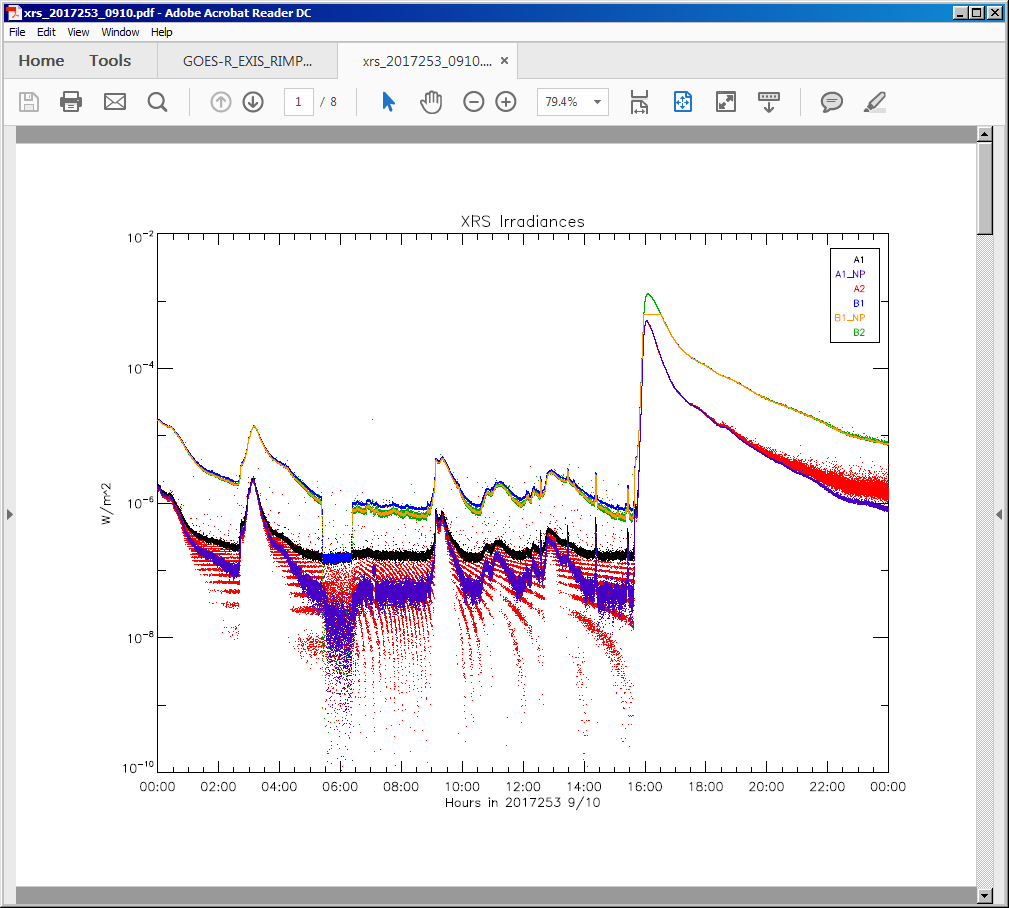 Signal is higher in A2 than A1 in SEP event.
X

M

C

B
B2
B1
A2
A1
Flux [W/m2] -- log scale
CDRL 80 flux equation has a correction terms to account for SEPs; e.g.:

Crad, A1 = kA1 <CDark, rad>

Need to determine ki
Time
43
These GOES-16 data are preliminary, non-operational data and are undergoing testing. 
Users bear all responsibility for inspecting the data prior to use and for the manner in which the data are utilized.
Provisional maturity Assessment
44
Provisional Maturity Definition
Validation activities are ongoing and the general research community is now encouraged to participate. 
Severe algorithm anomalies are identified and under analysis. Solutions to anomalies are in development and testing. 
Incremental product improvements may still be occurring. 
Product performance has been demonstrated through analysis of a small number of independent measurements obtained from GOES-15.
Product analysis is sufficient to establish product performance relative to expectations (Performance Baseline). 
Documentation of product performance exists that includes recommended remediation strategies for all anomalies and weaknesses. Any algorithm changes associated with severe anomalies have been documented, implemented, and tested. 
Testing has been fully documented. 
Product is ready for operational use and for use in comprehensive cal/val activities and product optimization.
45
Provisional Validation (1/2)
46
Provisional Validation (2/2)
47
Summary and Recommendations
All sensors are performing very well.
Calibration LUTs have been updated. Further updates will occur.
Observed issues are similar to those for GOES-16.
Promising paths toward diagnoses and fixes of issues have been identified.
 Some issues will prevent Full status unless resolved.
NCEI-CO recommends that FM2 XRS L1b data be transitioned to Provisional status at this time.
48
Path to FUll Validation
49
Path to Full Validation
Need X-Class flare and SEP events.
Data analysis with L1b, L2, and locally processed L0 data.
Identify and resolve instrument issues including those listed in the Summary of Remaining Issues slides. 
Analyze daily, weekly and quarterly calibrations.
Provide updated calibration tables.
Continue analyzing PLPTs with more solar activity
#12: XRS L1b Uncertainties - currently uncertainties are extrapolated 
             for larger flare classes
#13: XRS Flare Location Comparison - uncertainties are much lower 
             for higher flare classes; will allow testing of algorithm.
#14: Intersatellite Comparisons
Verify L1b revisions for ADRs on Remaining GPA Issues slides.
Complete waiver submission process.
50
[Speaker Notes: hope for some flares! SEP events.]
Risks for Full Validation Status
51
backup slides
52
EXIS Calibrations
Nominal Weekly - 90 s comparison with secondary
EUVS - A, -B         Measure and trend darks and gain.
EUVS-A                 Measure and trend primary filter changes.
EUVS - A, -B, -C   Measure and trend flatfield.
EUVS -C                Measure and trend primary channel offset.
Quarterly cruciform
XRS, EUVS-A, -B, -C     	Measure and trend FOV map
XRS, SPS			Measure and trend internal gain, dark
Quarterly other
XRS, EUVS-A, -B		Measure radiation k factors
SPS 			Check for radiation sensitivity
EUVS-C 			Check radiation filtering, Mg II scaling.
XRS				Find cross-over thresholds for A1-A2 and B1-B2. Check impact on ratios.
XRS				Determine NOAA scaling, L1b uncertainties.
EUVS			L1b model baseline and uncertainties. 
EUVS			Check for bootstrap relationships and degradations.	
Longterm comparisons
XRS				compare flare locations from XRS and SUVI
XRS, EUVS			compare measurements with other satellites
53
XRS LUTs
As of 2019-03-15:

XRS_Cal_INR(FM2A_CDRL79RevD_PR_06_17_02)-593150600.0.h5

SPS_Cal_INR(FM2A_CDRL79RevD_PR_06_17_02)-593150600.0.h5

Yearly_1AU_Correction_Table(2019)-599572800.0.h5
54
Stability of GOES-16 relative to GOES-15 (for MRD 2042)
GOES-16 is currently stable: ratios of XRS channels for GOES-16 / GOES-15 are flat.
Plots are GOES-16/GOES-15 for 2017/021 - 2018/221.
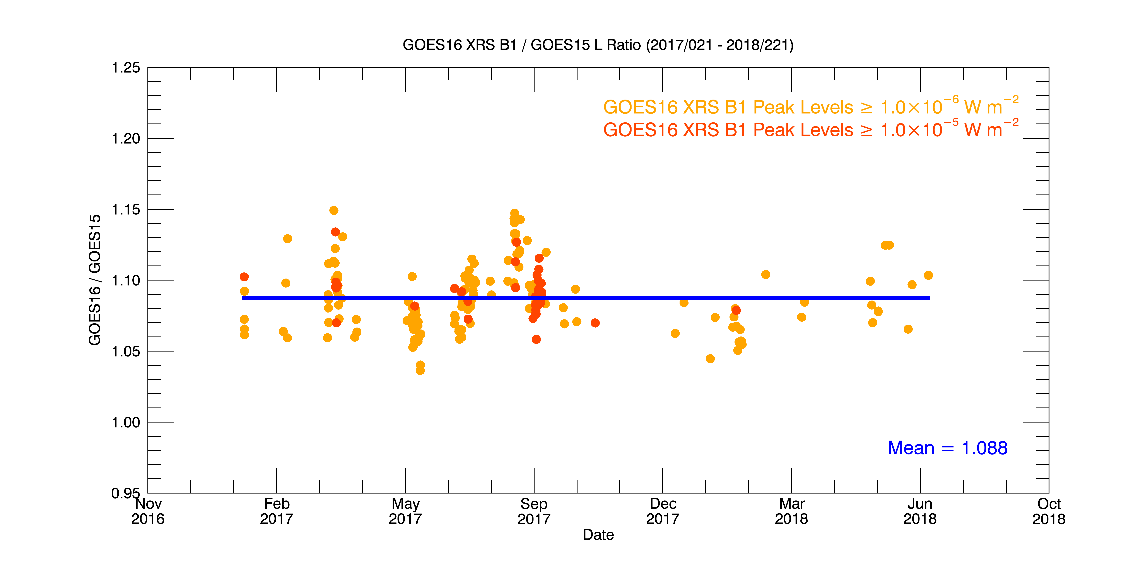 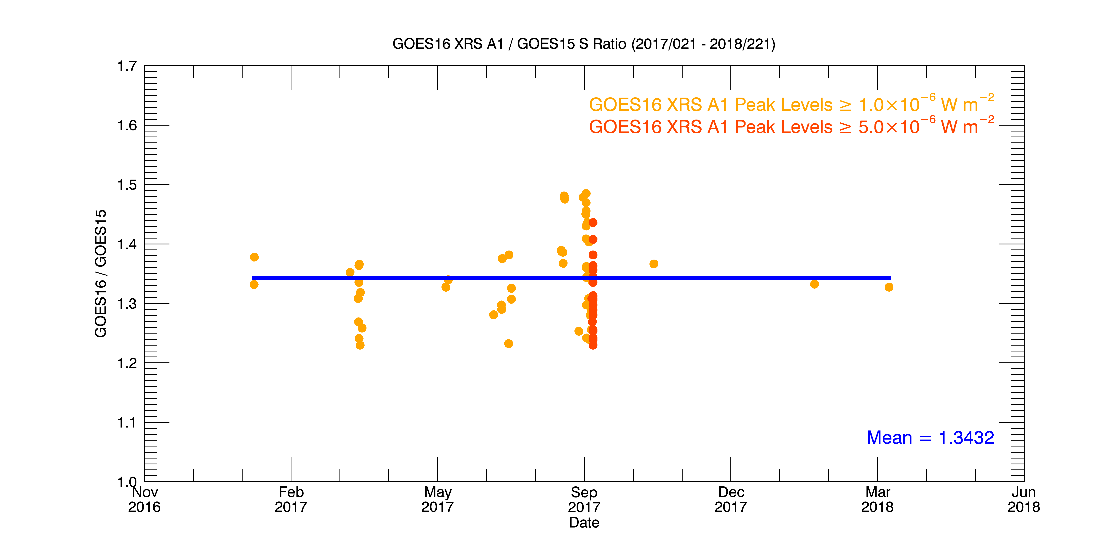 B1
A1
THIS IS GOES 16 DATA. PROVIDED FOR COMPARISON WITH GOES-17.
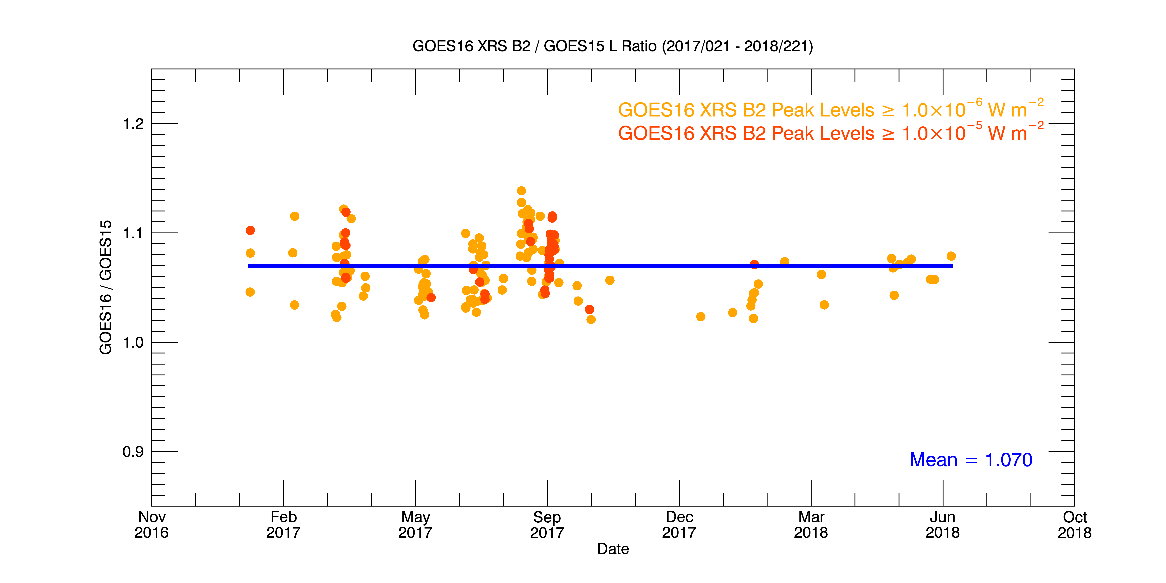 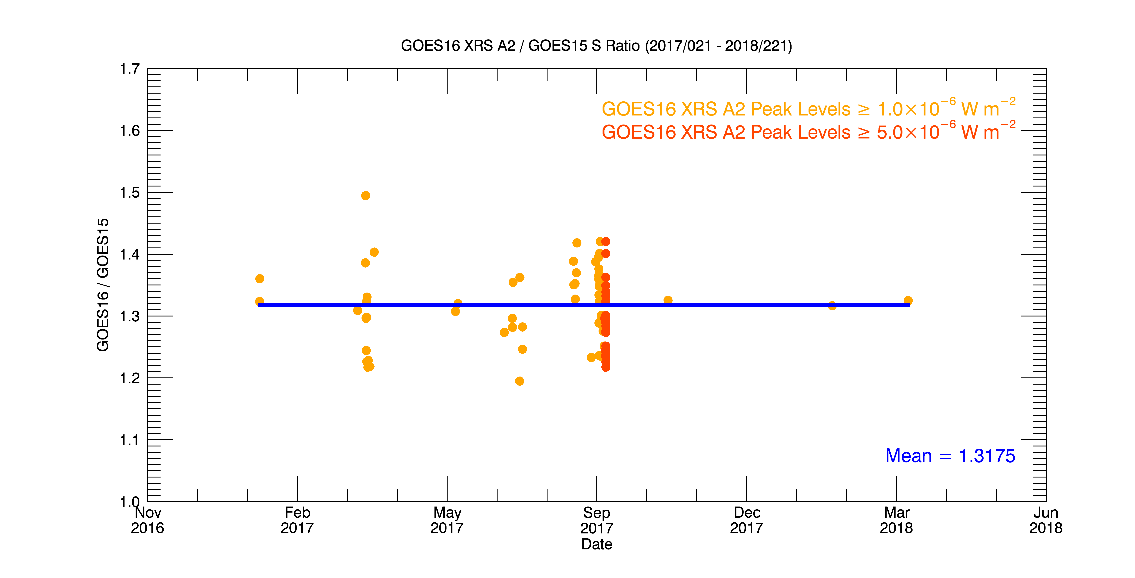 B2
A2
55
XRS-B fluxes used for #10: XRS Ratio – Threshold Assessment
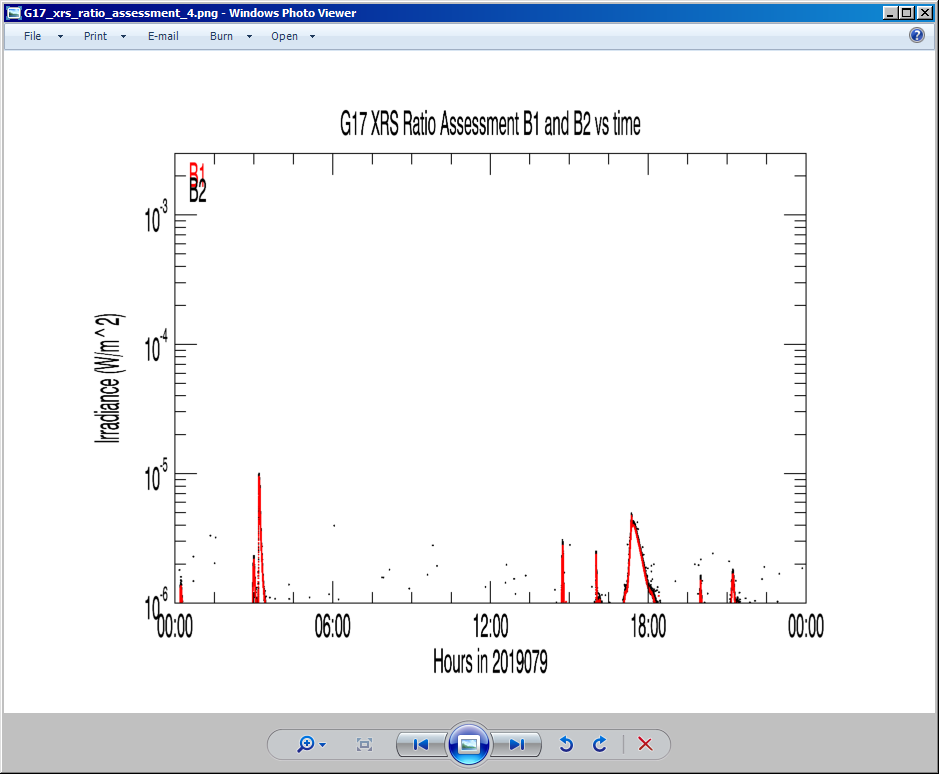 56